NOTE:  This report contains the number of consumers that are MA eligible and managed care eligible any time during the month.  The data is based on capitation payments and therefore each consumer we paid for in the month is counted.
BMCO
Monthly Physical Health Managed Care Program Enrollment Report
Released: October 2, 2023
Table of Contents
HealthChoices

Map	 4
Enrollment by Plan and by County	 5-7
Market Share by Plan – Statewide	 8
Market Share by Zone and by Plan	 9
Enrollment by Plan, by Race and by County	 10-19
Enrollment by Ethnicity, by Plan and by County	 20-29
Plan Make Up by Age Group and Gender	 30-32
Plan Make Up by Age Group	 33-34
Aid Category Distribution	 35
PCP Selection During Enrollment	 36
	
Link to Mco DIRECTORY	37
2
HealthChoices
3
[Speaker Notes: General Statistics]
Managed Care
Erie
Susquehanna
Warren
McKean
Bradford
Tioga
Potter
Wayne
Crawford
Forest
Wyoming
Lacka-wanna
Elk
Sullivan
Cameron
Venango
Pike
Lycoming
Mercer
Clinton
Clarion
Luzerne
Jefferson
Columbia
Monroe
Lawrence
Clearfield
Montour
Union
Butler
Centre
Carbon
North-umberland
Armstrong
Northampton
Beaver
Snyder
Indiana
Schuylkill
Lehigh
Mifflin
Juniata
Allegheny
Blair
Cambria
Berks
Bucks
Dauphin
Perry
Lebanon
Westmoreland
Huntingdon
Montgomery
Washington
Cumberland
Lancaster
Chester
Bedford
Somerset
Fulton
Fayette
York
Philadelphia
Greene
Franklin
Adams
Delaware
HC SE – 1997
HC SW – 1999
HC L/C – 2001
HC NW – 2012
HC NE – 2013
4
Mandatory
August 2023
ENROLLMENT BY PLAN AND BY COUNTY
* Formerly Gateway Health Plan
** New MCO in Zone
5
Source: PA Department of Human Services Enterprise Data Warehouse – Updated 9/08/23
Mandatory
August 2023
ENROLLMENT BY PLAN AND BY COUNTY
cont.
* Formerly Gateway Health Plan
** New MCO in Zone
6
Source: PA Department of Human Services Enterprise Data Warehouse – Updated 9/08/23
Mandatory
August 2023
ENROLLMENT BY PLAN AND BY COUNTY
cont.
** New MCO in Zone
7
Source: PA Department of Human Services Enterprise Data Warehouse – Updated 9/08/23
MARKET SHARE BY PLAN – STATEWIDE
Mandatory
August 2023
Total Enrollment = 2,866,851
Source: PA Department of Human Services Enterprise Data Warehouse – Updated 9/08/23
8
* Formerly Gateway Health Plan
[Speaker Notes: Keystone Mercy and AmeriHealth Mercy are sister plans—together they make up 33% of HealthChoices consumers.
 The next largest is Highmark* with 21%.
 Keystone, AmeriHealth, and Highmark* are all affiliated with the Blues.
 Health Partners is owned by Philadelphia Hospitals.
 Three Rivers is a for-profit business, founded here in PA to serve Medicaid consumers. Three Rivers has grown into the best overall MCO in PA—higher HEDIS and EQR ratings.
 AmeriChoice was founded by a minority business, but is now owned by United Health Care (a large national health care). AmeriChoice grew out of Health Pass.
 UPMC for You is the University of Pittsburgh.





General Statistics]
Mandatory
August 2023
MARKET SHARE BY ZONE AND BY PLAN
Southeast
Southwest
Lehigh/Capital
Northwest
Northeast
9
Source: PA Department of Human Services Enterprise Data Warehouse – Updated 9/08/23
* Formerly Gateway Health Plan
Mandatory
August 2023
ENROLLMENT BY PLAN, BY RACE AND BY COUNTY
Southeast
Source: PA Department of Human
Services Enterprise Data
Warehouse – Updated 9/08/23
Racial/Ethnic information is self-reported by consumers.
** New MCO in Zone
10
Mandatory
August 2023
ENROLLMENT BY PLAN, BY RACE AND BY COUNTY
Southwest
Racial/Ethnic information is self-reported by consumers.
Source: PA Department of Human Services Enterprise Data Warehouse – Updated 9/08/23
* Formerly Gateway Health
 Plan
11
** New MCO in Zone
Mandatory
August 2023
ENROLLMENT BY PLAN, BY RACE AND BY COUNTY
Southwest cont.
Source: PA Department of Human Services Enterprise Data Warehouse – Updated 9/08/23
Racial/Ethnic information is self-reported by consumers.
* Formerly Gateway Health
 Plan
12
** New MCO in Zone
Mandatory
August 2023
ENROLLMENT BY PLAN, BY RACE AND BY COUNTY
Lehigh/Capital
Source: PA Department of Human Services Enterprise Data Warehouse – Updated 9/08/23
Racial/Ethnic information is self-reported by consumers.
13
* Formerly Gateway Health Plan
** New MCO in Zone
Mandatory
August 2023
ENROLLMENT BY PLAN, BY RACE AND BY COUNTY
Lehigh/Capital cont.
Source: PA Department of Human Services Enterprise Data Warehouse – Updated 9/08/23
Racial/Ethnic information is self-reported by consumers.
* Formerly Gateway Health Plan
14
** New MCO in Zone
Mandatory
August 2023
ENROLLMENT BY PLAN, BY RACE AND BY COUNTY
Northwest
15
Racial/Ethnic information is self-reported by consumers.
** New MCO in Zone
Source: PA Department of Human Services Enterprise Data Warehouse – Updated 9/08/23
Mandatory
August 2023
ENROLLMENT BY PLAN, BY RACE AND BY COUNTY
Northwest cont.
16
Racial/Ethnic information is self-reported by consumers.
** New MCO in Zone
Source: PA Department of Human Services Enterprise Data Warehouse – Updated 9/08/23
Mandatory
August 2023
ENROLLMENT BY PLAN, BY RACE AND BY COUNTY
Northeast
Racial/Ethnic information is self-reported by consumers.
17
Source: PA Department of Human Services Enterprise Data Warehouse – Updated 9/08/23
** New MCO in Zone
Mandatory
August 2023
ENROLLMENT BY PLAN, BY RACE AND BY COUNTY
Northeast cont.
18
Racial/Ethnic information is self-reported by consumers.
** New MCO in Zone
Source: PA Department of Human Services Enterprise Data Warehouse – Updated 9/08/23
Mandatory
August 2023
ENROLLMENT BY PLAN, BY RACE AND BY COUNTY
Northeast cont.
19
** New MCO in Zone
Racial/Ethnic information is self-reported by consumers.
Source: PA Department of Human Services Enterprise Data Warehouse – Updated 9/08/23
Mandatory
August 2023
ENROLLMENT BY ETHNICITY, BY PLAN AND BY COUNTY
Southeast
Racial/Ethnic information is self-reported by consumers.
20
** New MCO in Zone
Source: PA Department of Human Services Enterprise Data Warehouse – Updated 9/08/23
Mandatory
August 2023
ENROLLMENT BY ETHNICITY, BY PLAN AND BY COUNTY
Southwest
* Formerly Gateway Health Plan
Racial/Ethnic information is self-reported by consumers.
21
** New MCO in Zone
Source: PA Department of Human Services Enterprise Data Warehouse – Updated 9/08/23
Mandatory
August 2023
ENROLLMENT BY ETHNICITY, BY PLAN AND BY COUNTY
Southwest cont.
Racial/Ethnic information is self-reported by consumers.
* Formerly Gateway Health Plan
22
** New MCO in Zone
Source: PA Department of Human Services Enterprise Data Warehouse – Updated 9/08/23
Mandatory
August 2023
ENROLLMENT BY ETHNICITY, BY PLAN AND BY COUNTY
Lehigh/Capital
* Formerly Gateway Health Plan
** New MCO in Zone
Racial/Ethnic information is self-reported by consumers.
23
Source: PA Department of Human Services Enterprise Data Warehouse – Updated 9/08/23
August 2023
Mandatory
ENROLLMENT BY ETHNICITY, BY PLAN AND BY COUNTY
Lehigh/Capital cont.
* Formerly Gateway Health Plan
** New MCO in Zone
Racial/Ethnic information is self-reported by consumers.
24
Source: PA Department of Human Services Enterprise Data Warehouse – Updated 9/08/23
Mandatory
August 2023
ENROLLMENT BY ETHNICITY, BY PLAN AND BY COUNTY
Northwest
** New MCO in Zone
Racial/Ethnic information is self-reported by consumers.
25
Source: PA Department of Human Services Enterprise Data Warehouse – Updated 9/08/23
Mandatory
August 2023
ENROLLMENT BY ETHNICITY, BY PLAN AND BY COUNTY
Northwest cont.
** New MCO in Zone
Racial/Ethnic information is self-reported by consumers.
26
Source: PA Department of Human Services Enterprise Data Warehouse – Updated 9/08/23
Mandatory
August 2023
ENROLLMENT BY ETHNICITY, BY PLAN AND BY COUNTY
Northeast
** New MCO in Zone
Racial/Ethnic information is self-reported by consumers.
27
Source: PA Department of Human Services Enterprise Data Warehouse – Updated 9/08/23
Mandatory
August 2023
ENROLLMENT BY ETHNICITY, BY PLAN AND BY COUNTY
Northeast cont.
** New MCO in Zone
Racial/Ethnic information is self-reported by consumers.
28
Source: PA Department of Human Services Enterprise Data Warehouse – Updated 9/08/23
Mandatory
August 2023
ENROLLMENT BY ETHNICITY, BY PLAN AND BY COUNTY
Northeast cont.
** New MCO in Zone
Racial/Ethnic information is self-reported by consumers.
29
Source: PA Department of Human Services Enterprise Data Warehouse – Updated 9/08/23
Mandatory
August 2023
PLAN MAKE UP BY AGE GROUP AND GENDER
30
* Formerly Gateway Health Plan
Source: PA Department of Human Services Enterprise Data Warehouse – Updated 9/08/23
** New MCO in Zone
Mandatory
August 2023
PLAN MAKE UP BY AGE GROUP AND GENDER
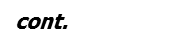 31
* Formerly Gateway Health Plan
Source: PA Department of Human Services Enterprise Data Warehouse – Updated 9/08/23
** New MCO in Zone
Mandatory
August 2023
PLAN MAKE UP BY AGE GROUP AND GENDER
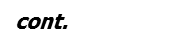 32
Source: PA Department of Human Services Enterprise Data Warehouse – Updated 9/08/23
** New MCO in Zone
Mandatory
August 2023
PLAN MAKE UP BY AGE GROUP
33
* Formerly Gateway Health Plan
Source: PA Department of Human Services Enterprise Data Warehouse – Updated 9/08/23
** New MCO in Zone
Mandatory
August 2023
PLAN MAKE UP BY AGE GROUP
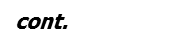 34
Source: PA Department of Human Services Enterprise Data Warehouse – Updated 9/08/23
** New MCO in Zone
3rd Quarter 2022
HealthChoices Enrollment
AID CATEGORY DISTRIBUTION
Southeast
Southwest
Lehigh/Capital
Northwest
Northeast
Source:  Bureau of Fiscal Management
35
New Categories of Aid: TANF/HB/MAGI is Temporary Assistance for Needy Families, Healthy Beginnings, and Modified Adjusted Gross Income.
HealthChoices Enrollment
August 2023
PCP SELECTION
The table displays the total number of new members that voluntarily enrolled in HealthChoices and selected a PCP as a percentage of total new members that voluntarily enrolled in HealthChoices.
36
Source:  Maximus
Useful Information
To view a complete Pennsylvania Medicaid Managed Care Organization (MCO) Directory go to Managed Care Information (pa.gov) and choose the Pennsylvania Medicaid MCO Directory.
37